TOÁN 2
Tập 2
Tuần 19
Bài 53: Phép nhân – Tiết 2
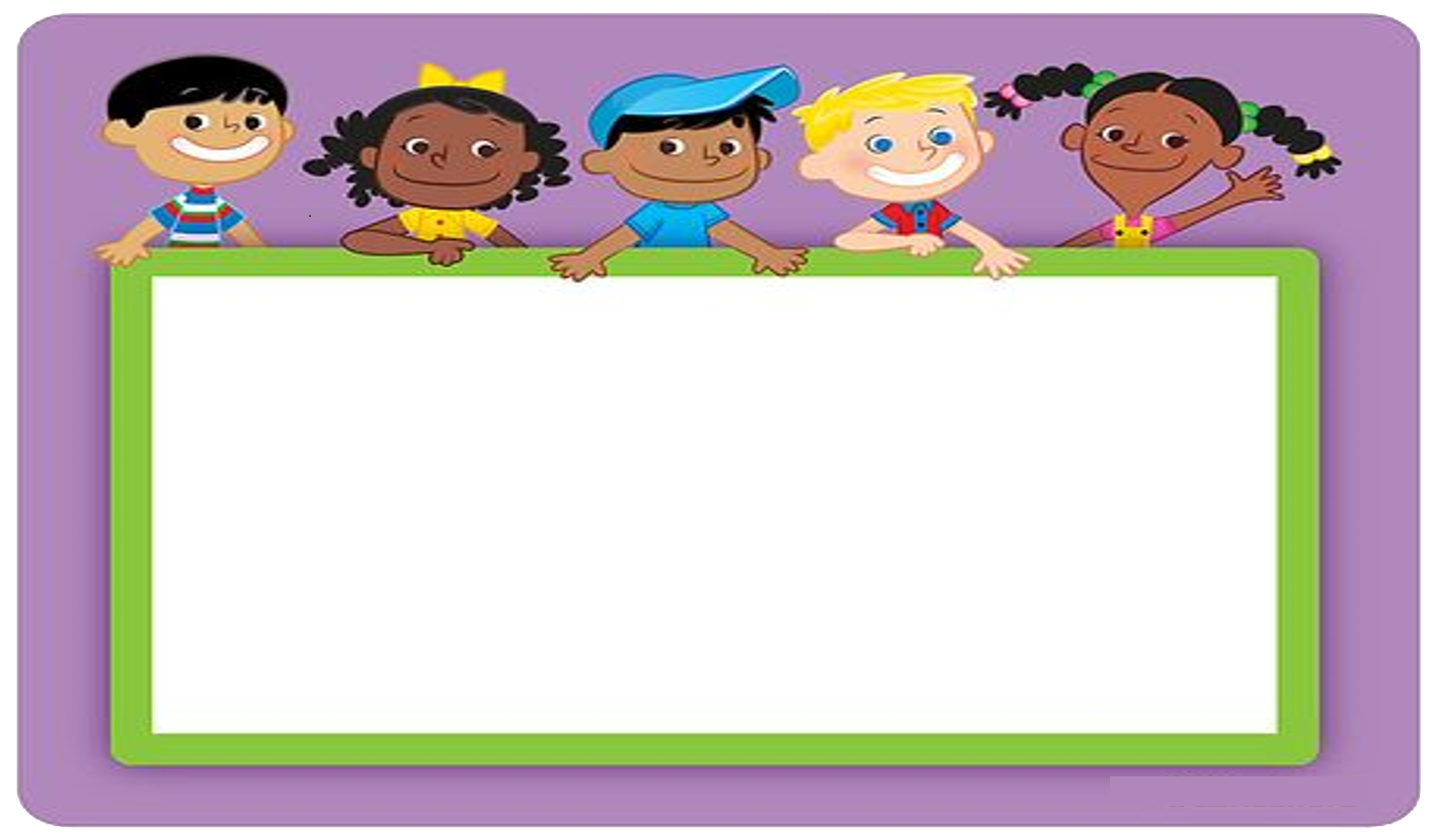 KHỞI ĐỘNG
TRÒ CHƠI: NHANH NHƯ CHỚP
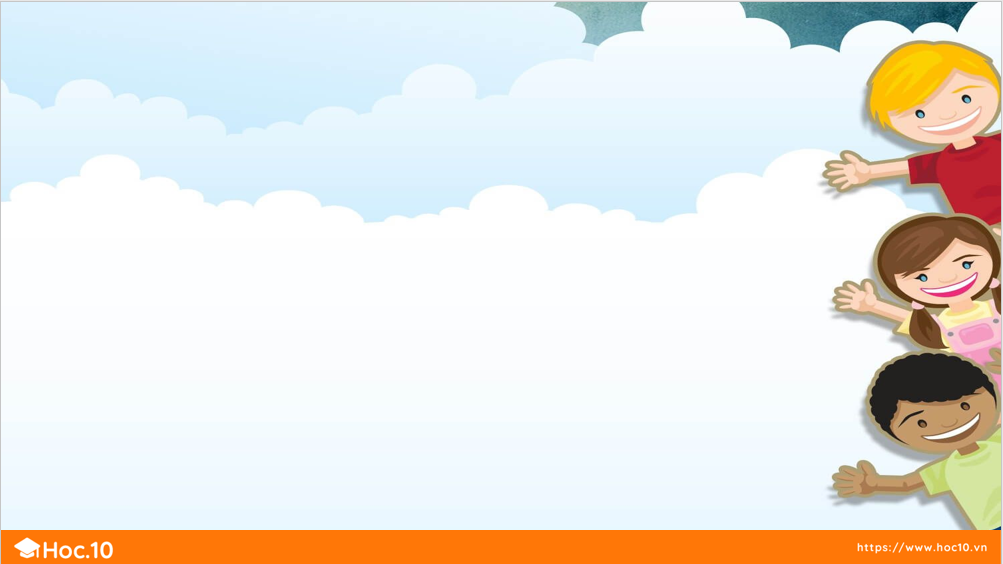 Chuyển tổng sau thành phép nhân tương ứng
2 + 2 + 2 = 6
2 x 3 = 6
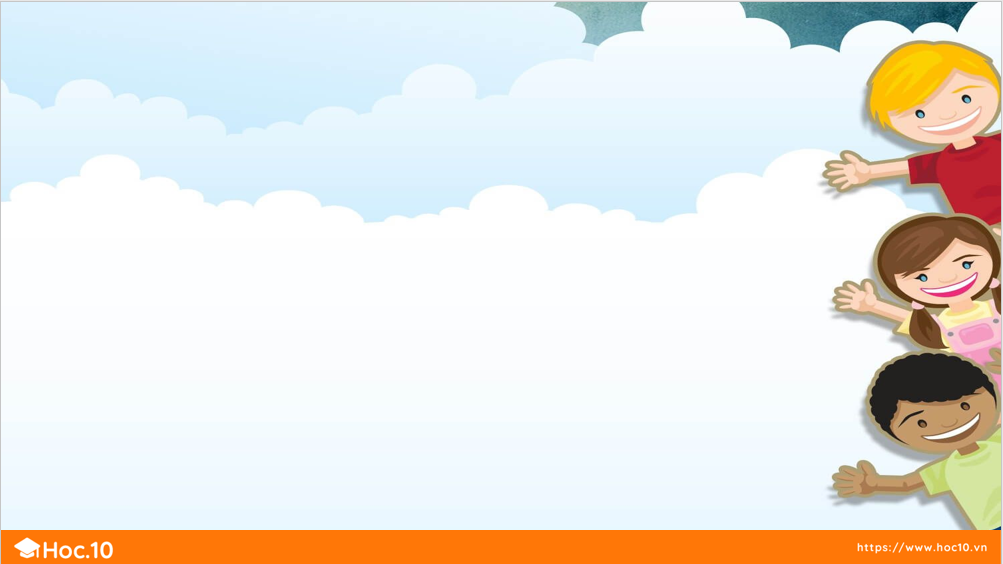 Chuyển tổng sau thành phép nhân tương ứng
5 + 5 + 5 + 5 = 20
5 x 4 = 20
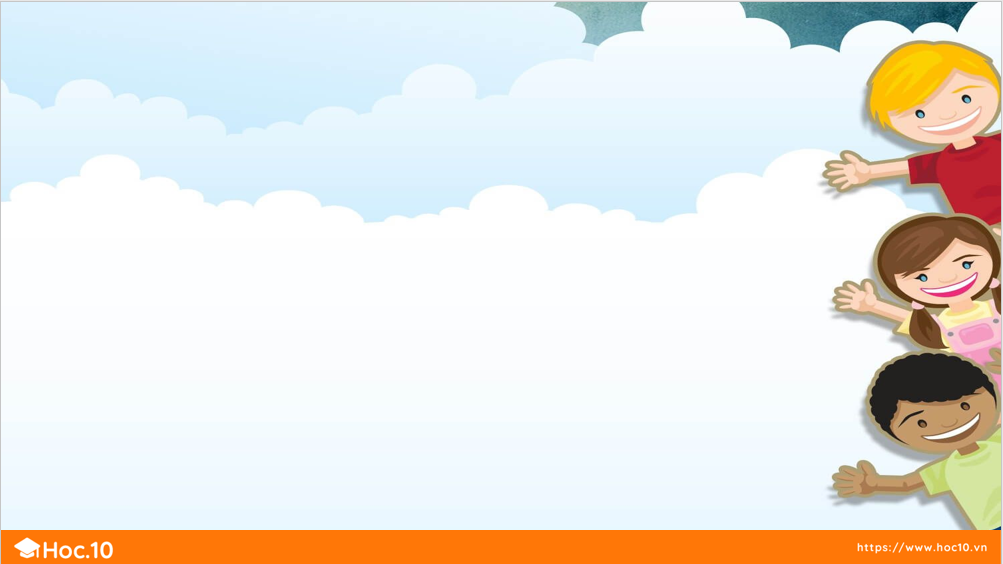 Chuyển tổng sau thành phép nhân tương ứng
8 + 8 = 16
8 x 2 = 16
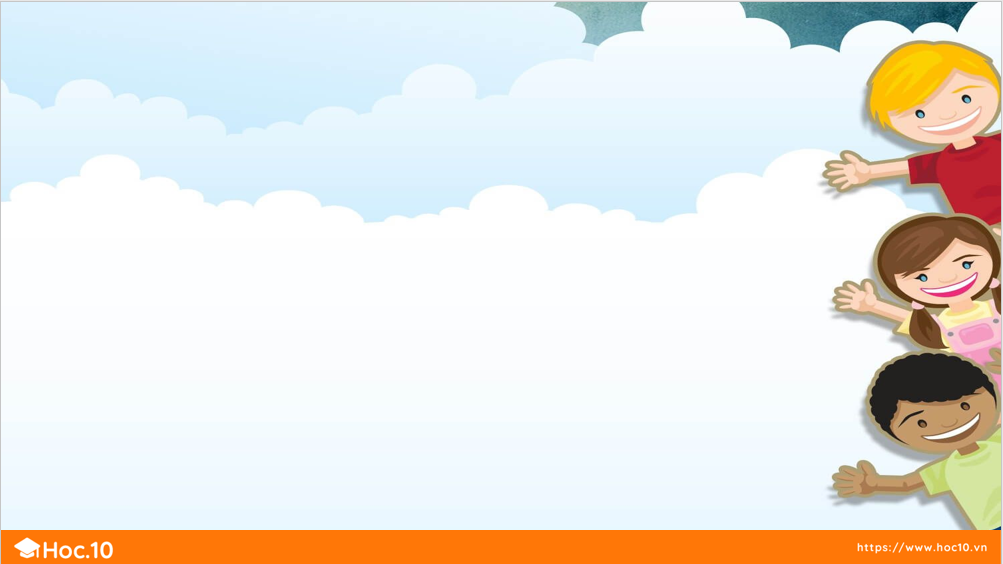 Chuyển tổng sau thành phép nhân tương ứng
4 + 4 + 4 + 4 = 16
4 x 4 = 16
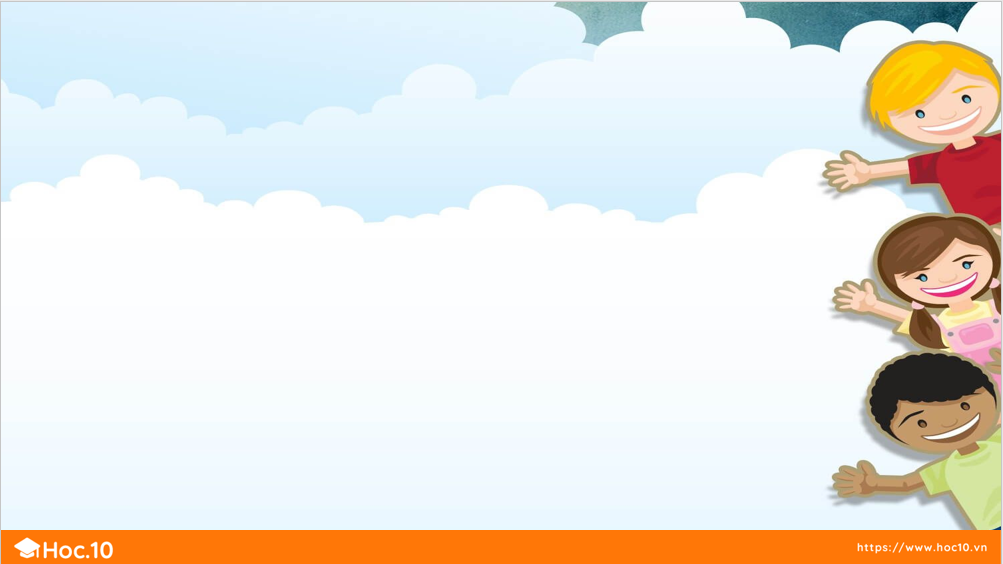 Chuyển tổng sau thành phép nhân tương ứng
3 + 3 + 3 + 3 + 3 = 15
3 x 5 = 15
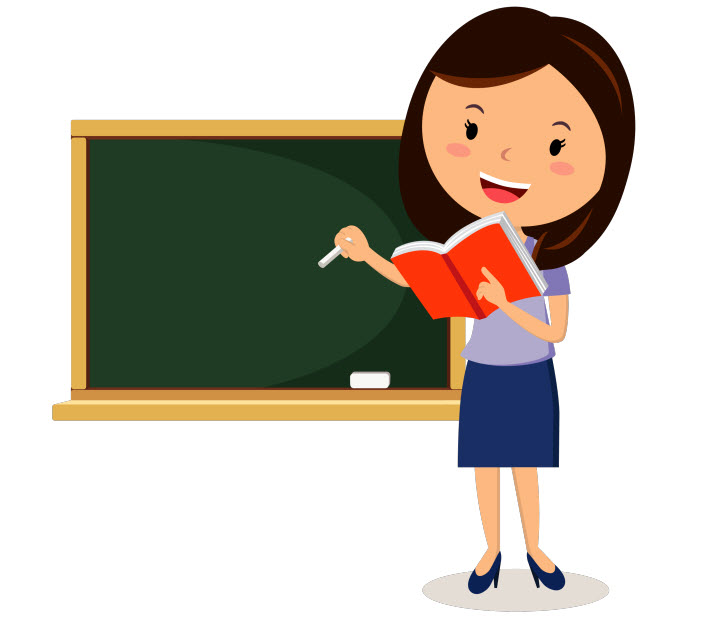 LUYỆN TẬP 
THỰC HÀNH
3
Chọn tổng ứng với phép nhân
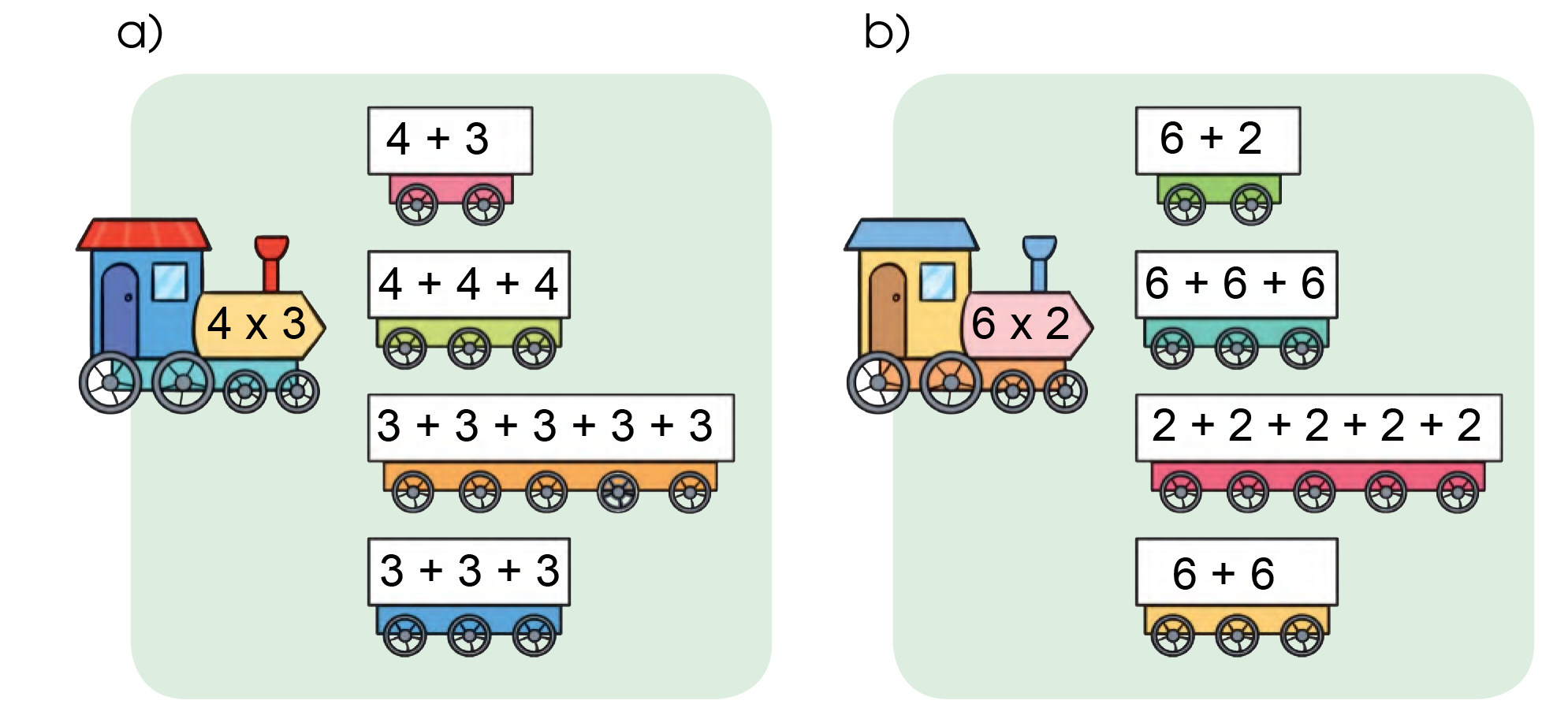 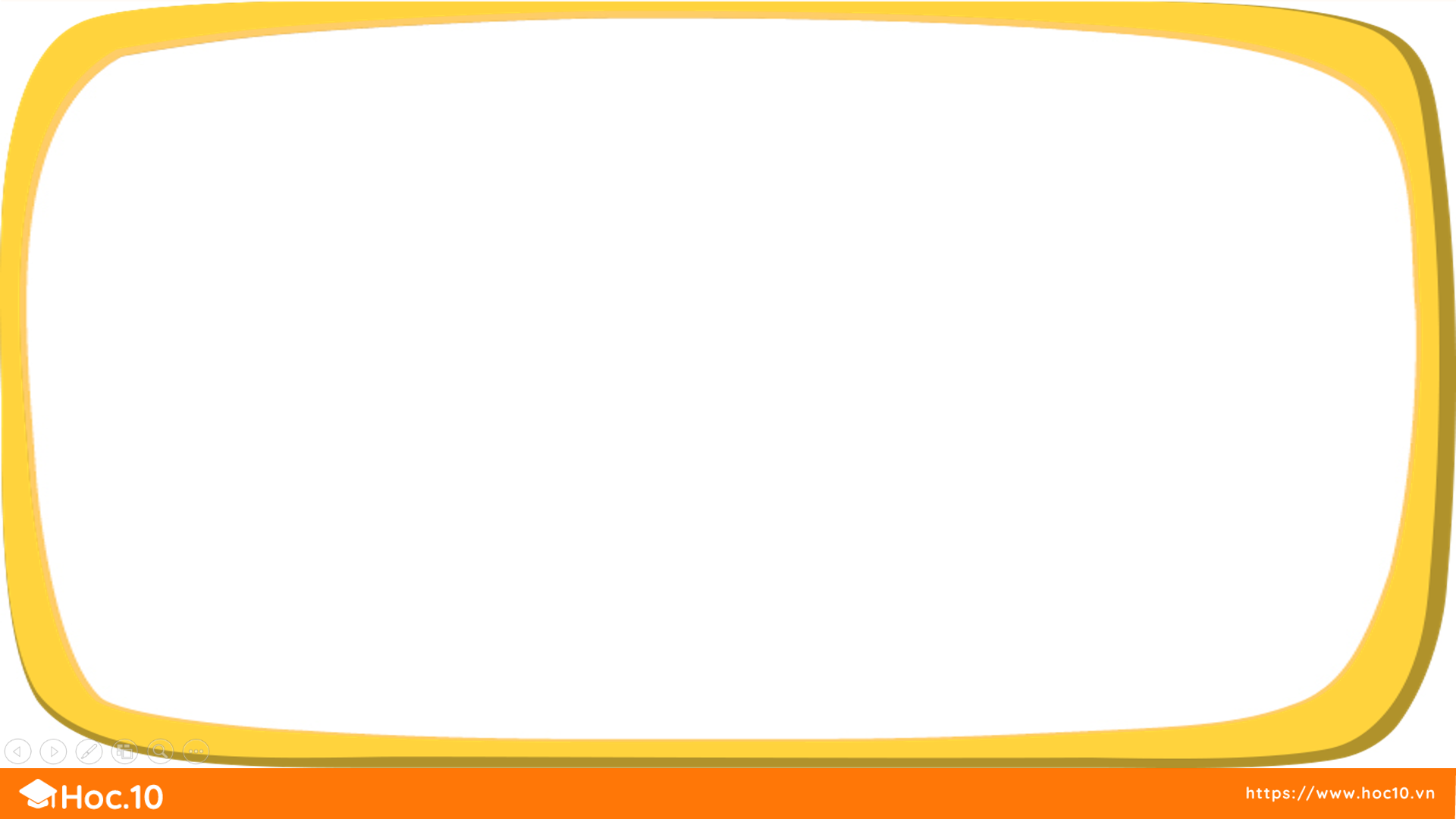 4
Nêu phép nhân thích hợp với mỗi tranh vẽ:
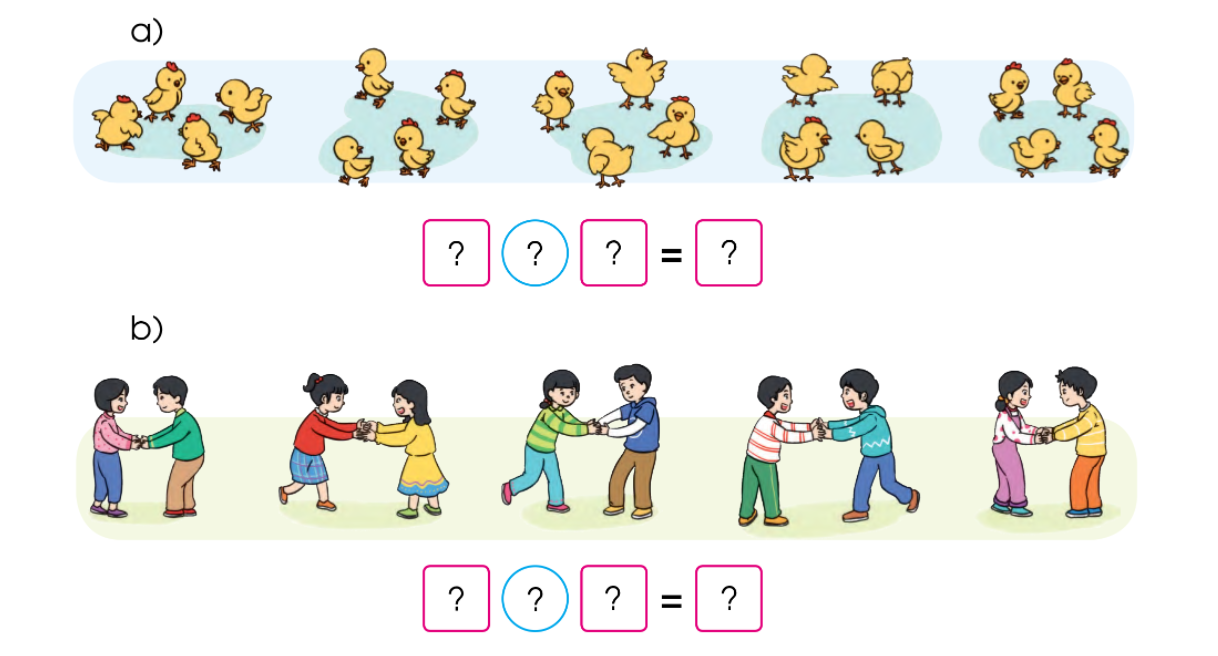 a)
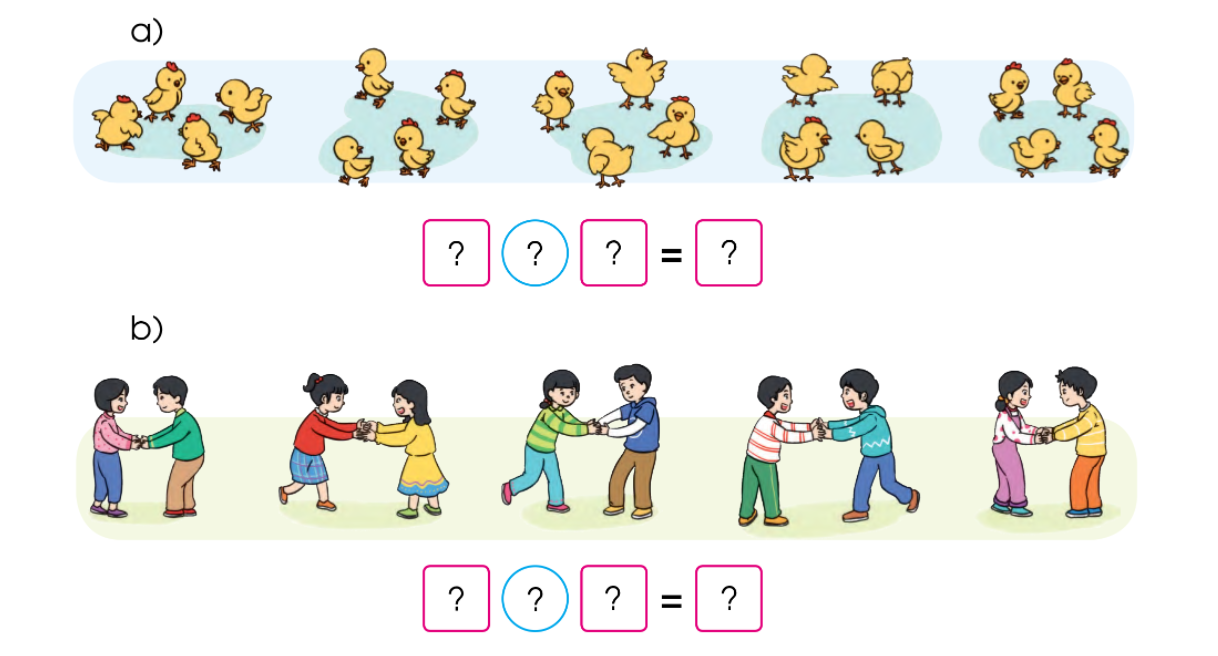 Mỗi nhóm có 4 con gà, có 5 nhóm. 
Vậy 4 được lấy 5 lần. 
Ta có phép nhân: 
4 x 5 = 4 + 4 + 4 + 4 + 4 = 20. 
Vậy có tất cả 20 con gà.
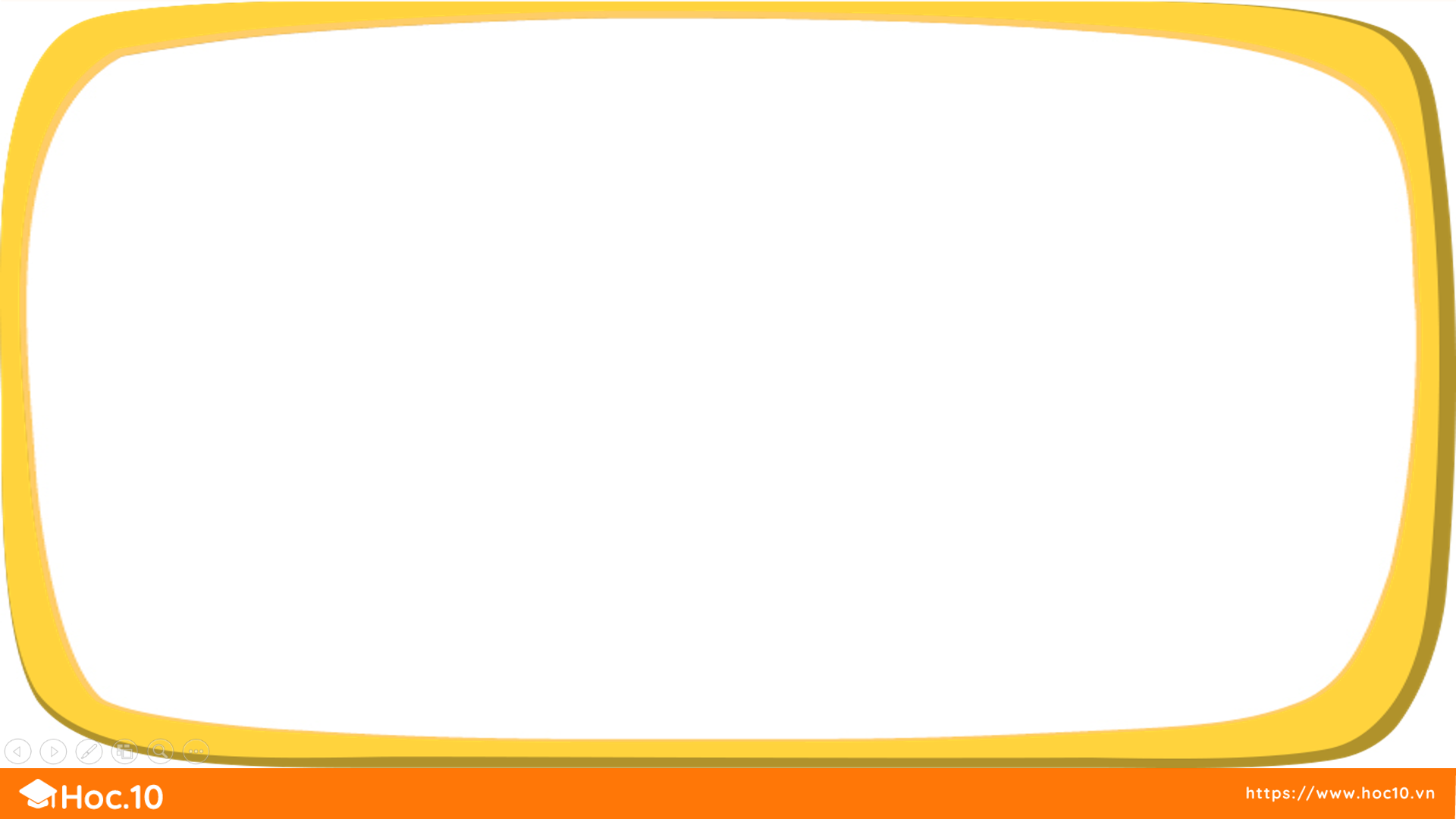 4
Nêu phép nhân thích hợp với mỗi tranh vẽ:
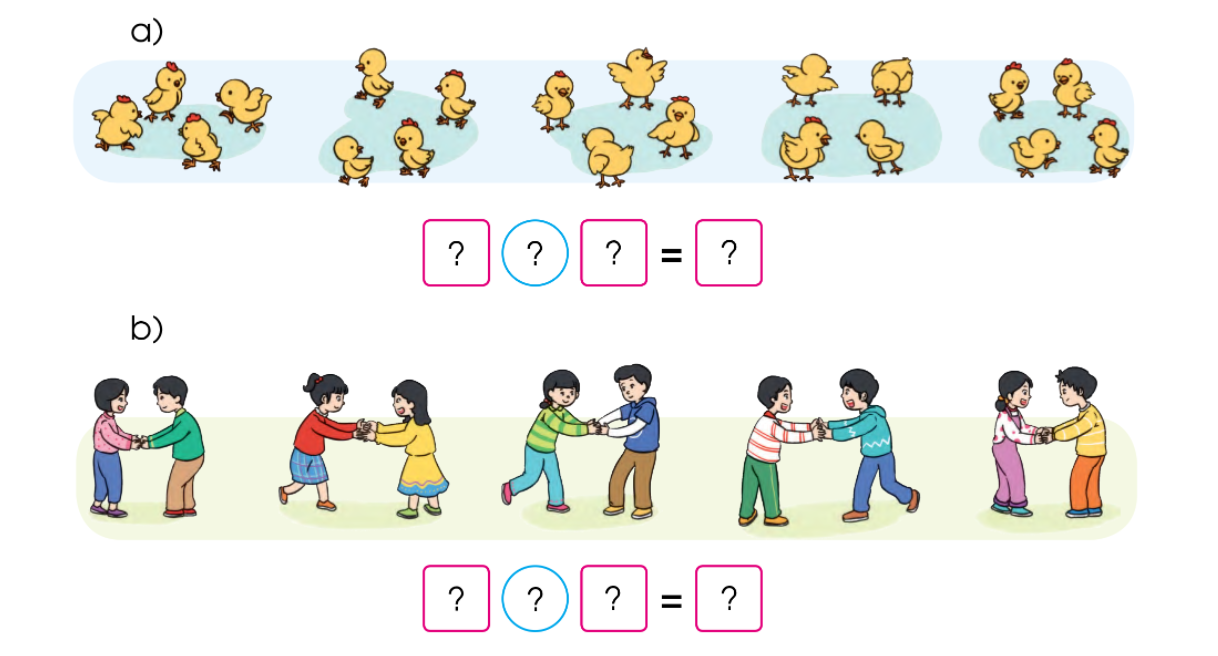 b)
Mỗi nhóm có 2 bạn, có 5 nhóm
Vậy 2 được lấy 5 lần. 
Ta có phép nhân: 
2 x 5 = 2 + 2 + 2 + 2 + 2 = 10. 
Vậy có tất cả 10 bạn
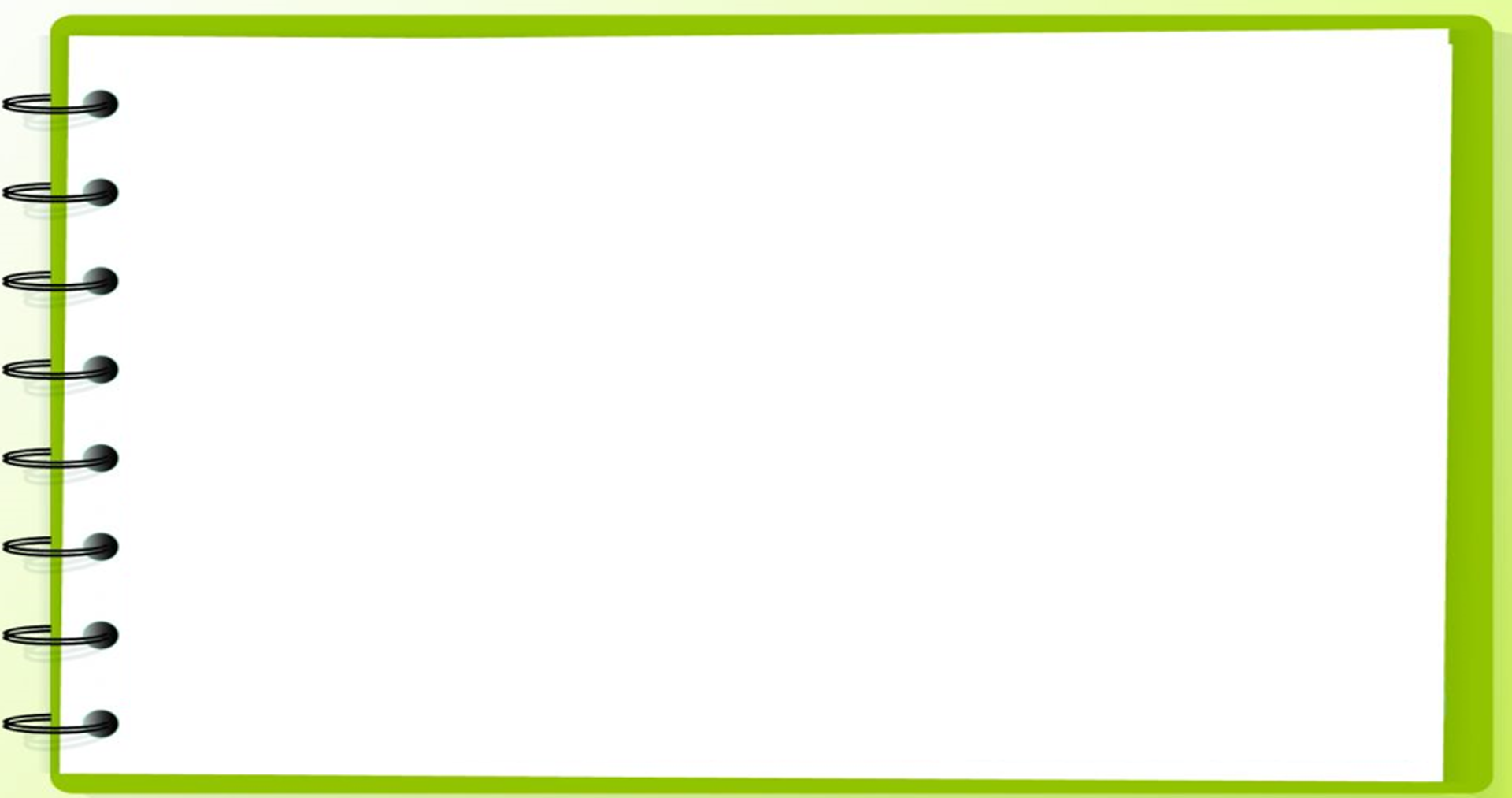 Xem tranh rồi nêu một tình huống có phép nhân
5
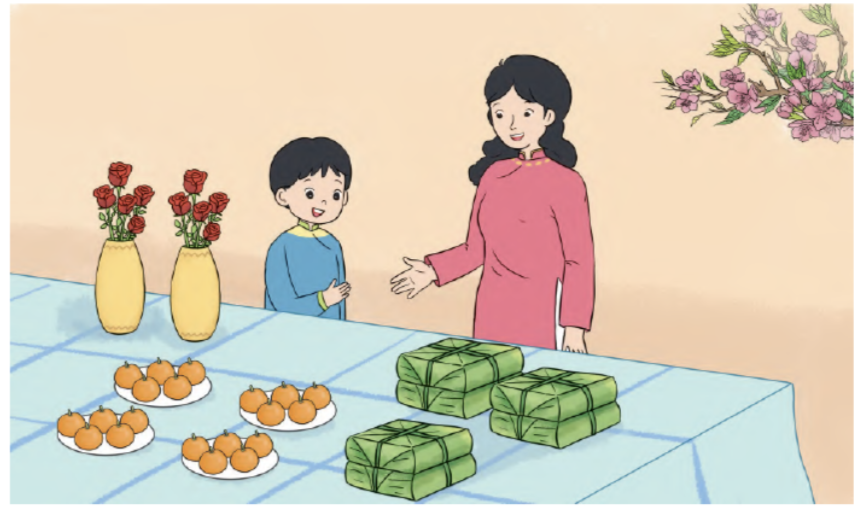 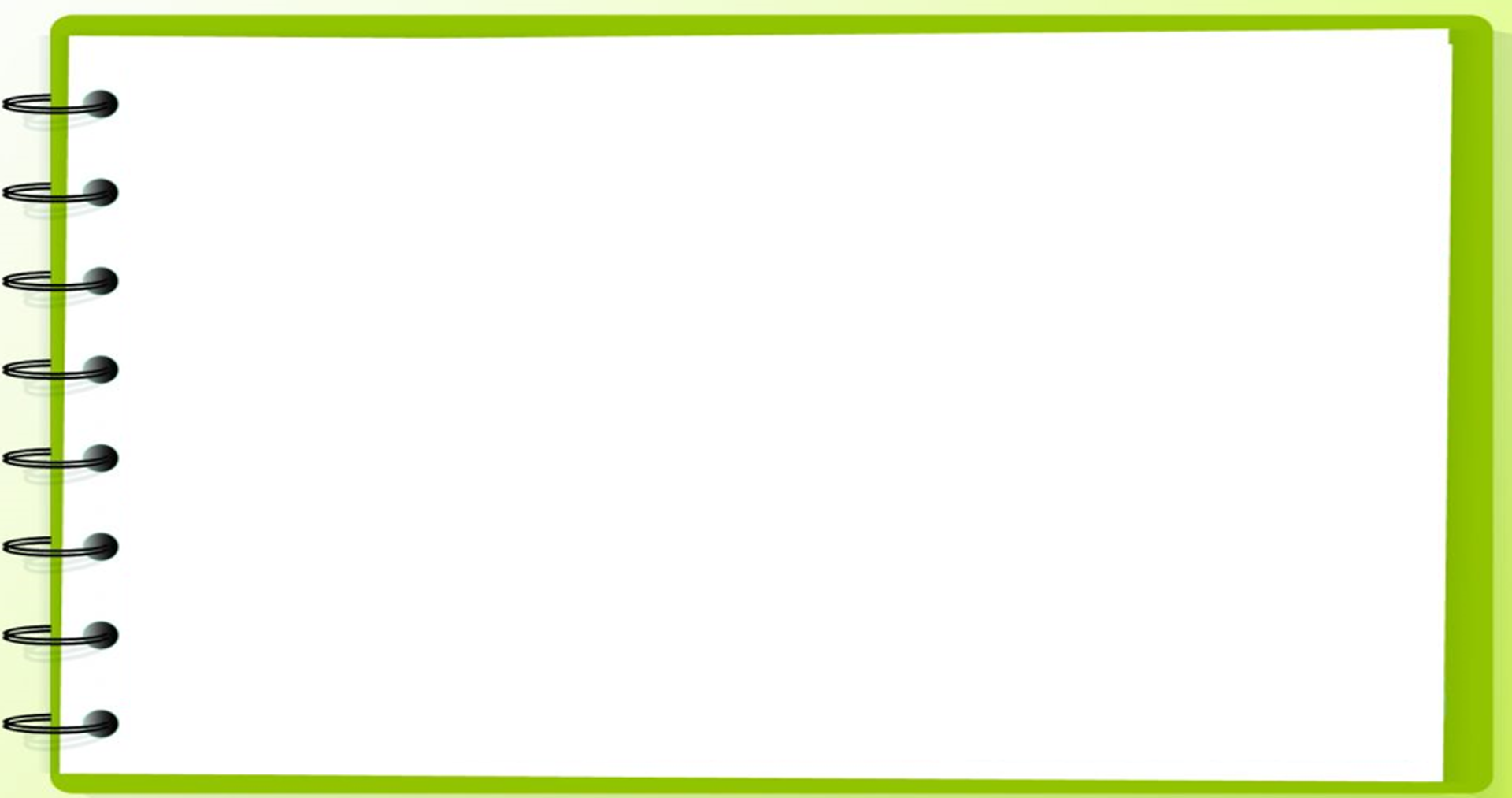 Xem tranh rồi nêu một tình huống có phép nhân:
5
Trên bàn có 3 chồng bánh chưng, mỗi chồng bánh chưng có 2 cái bánh chưng. Hỏi trên bàn có bao nhiêu cái bánh chưng?
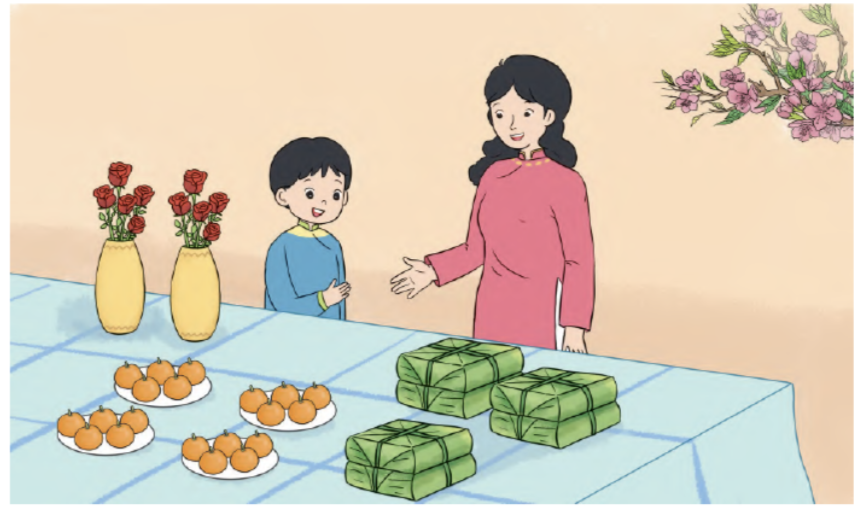 Muốn biết trên bàn có bao nhiêu cái bánh chưng ta có phép nhân:
2 x 3 = 2 + 2 + 2 = 6 
Vậy có 6 cái bánh chưng
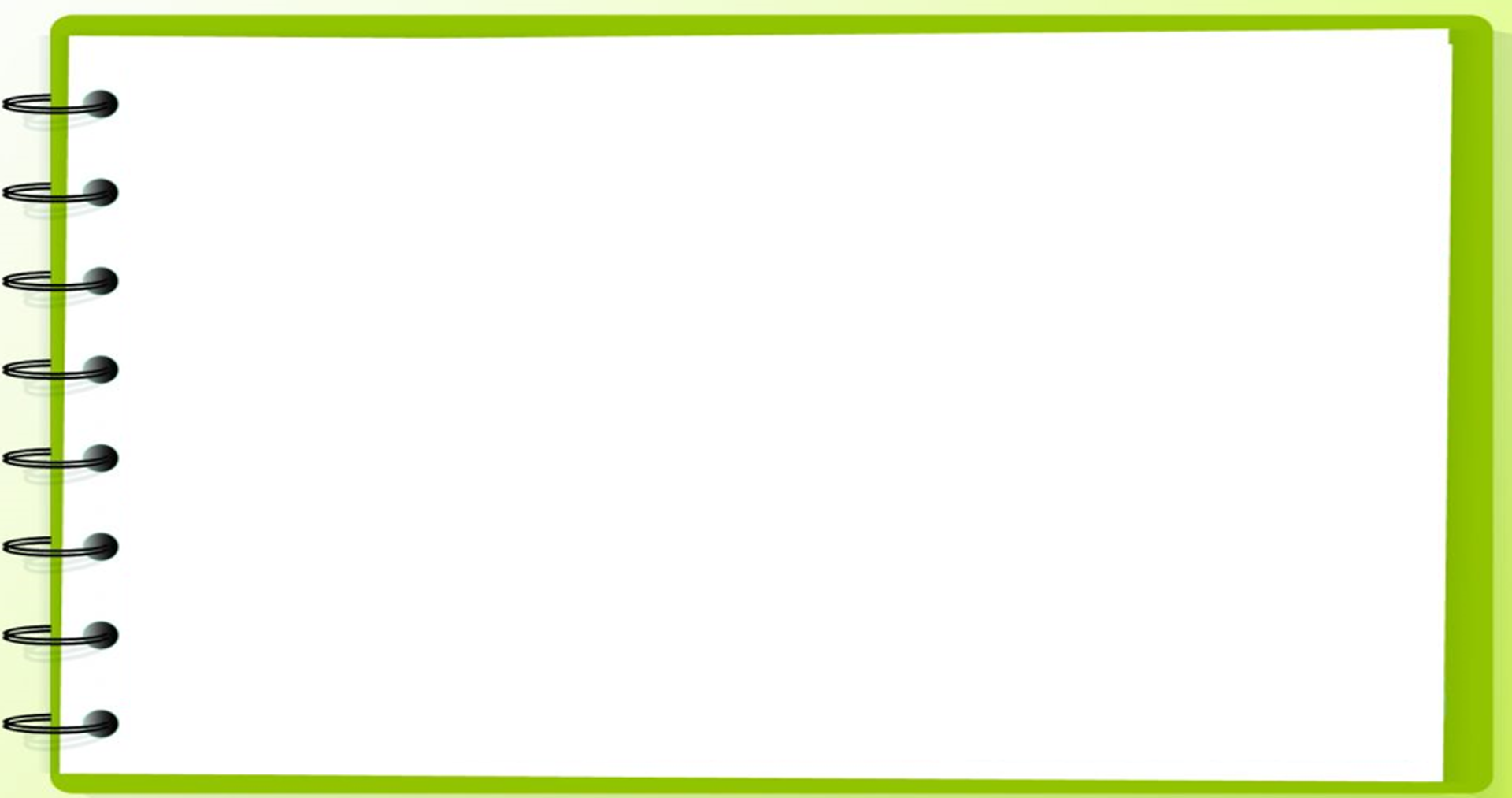 Xem tranh rồi nêu một tình huống có phép nhân
5
Trên bàn có 4 đĩa, mỗi đĩa có 5 quả cam. Hỏi trên bàn có bao nhiêu quả cam?
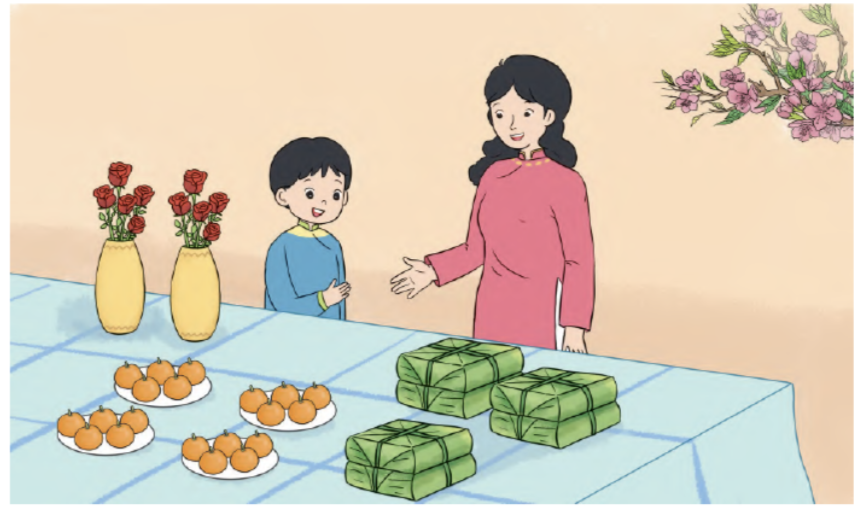 Muốn biết trên bàn 
có bao nhiêu quả cam 
ta có phép nhân:
5 x 4 = 5 + 5 + 5 + 5 = 20 
Vậy có 20 quả cam
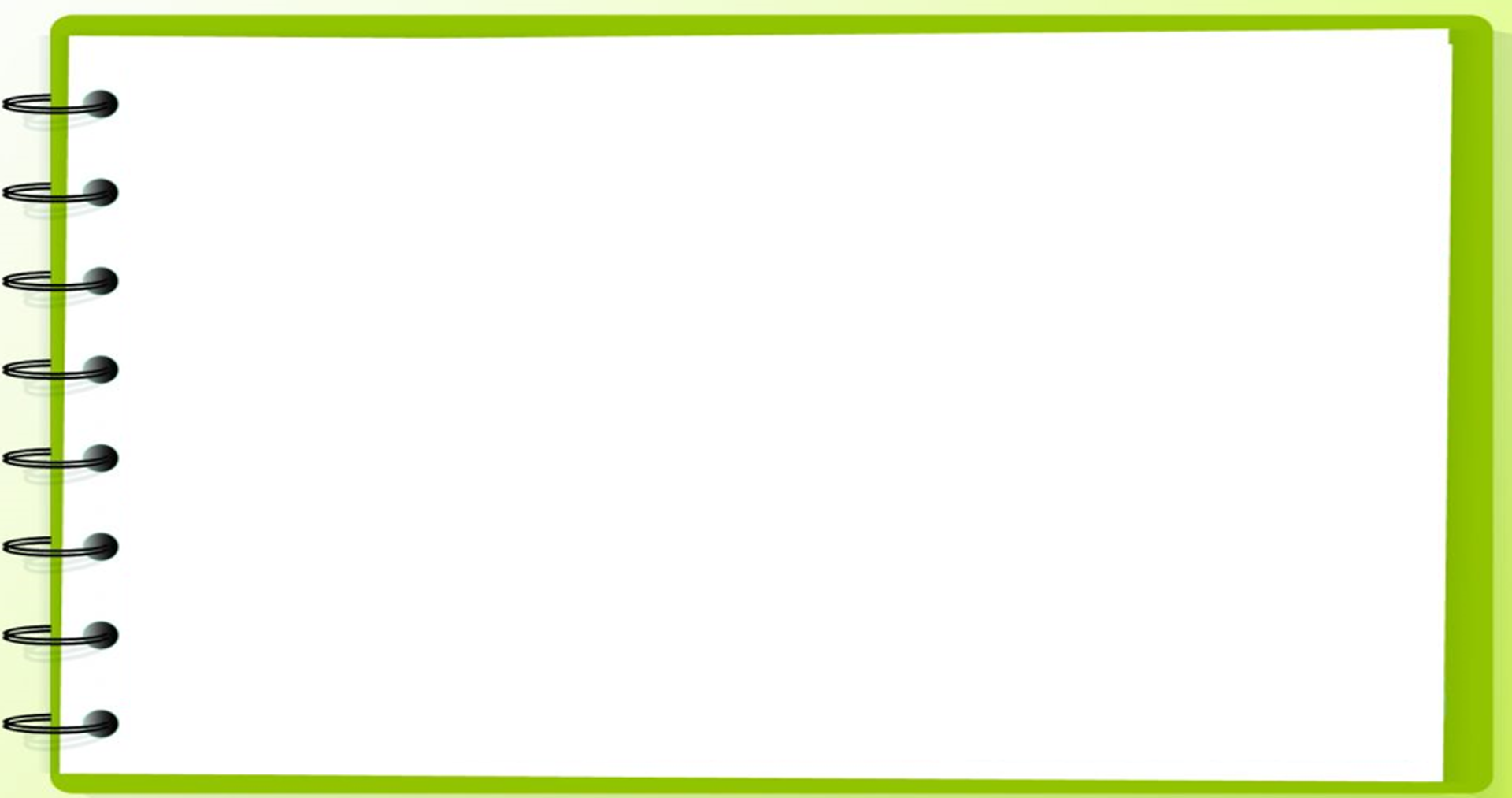 Xem tranh rồi nêu một tình huống có phép nhân
5
Trên bàn có 2 lọ hoa, mỗi lọ hoa có cắm 5 bông hoa. Hỏi trên bàn có bao nhiêu bông hoa?
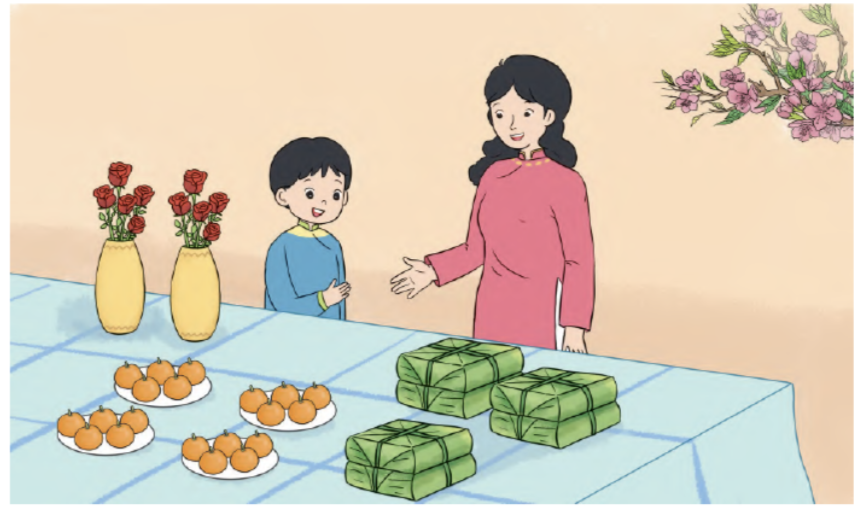 Muốn biết trên bàn 
có bao nhiêu bông hoa 
ta có phép nhân:
5 x 2 = 5 + 5 = 10 
Vậy có 10 bông hoa
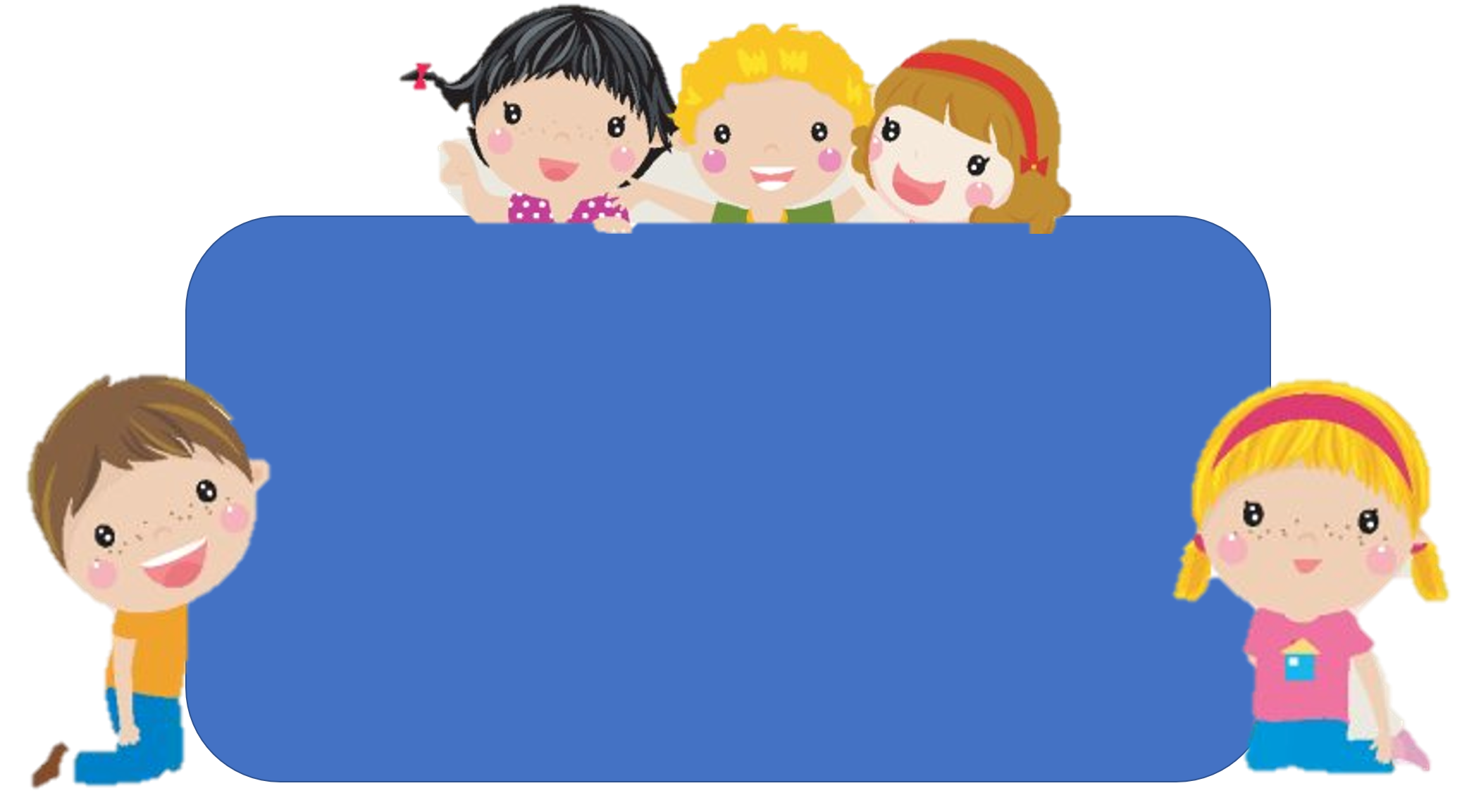 Bài học hôm nay em biết thêm được điều gì?
Để có thể làm tốt các bài tập trên em nhắn bạn điều gì?
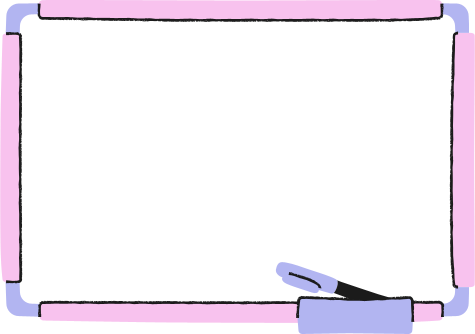 DẶN DÒ
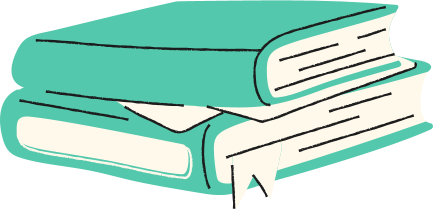 Hoc10 chúc các em học tốt!